BOOK FOTOGRÁFICO
COORDENAÇÃO GERAL ADMINISTRATIVA EAD
GESTÃO DE POLOS
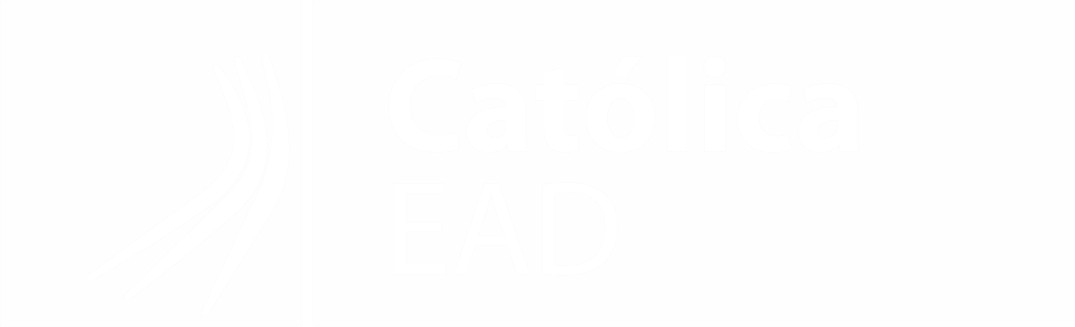 POLO CAMPINAS - SP
Rua conceição,233 sala 916 centro de campinas
Junho/23
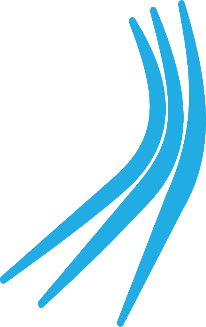 POLO DE APOIO PRESENCIAL
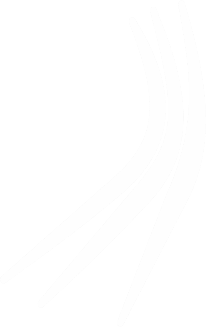 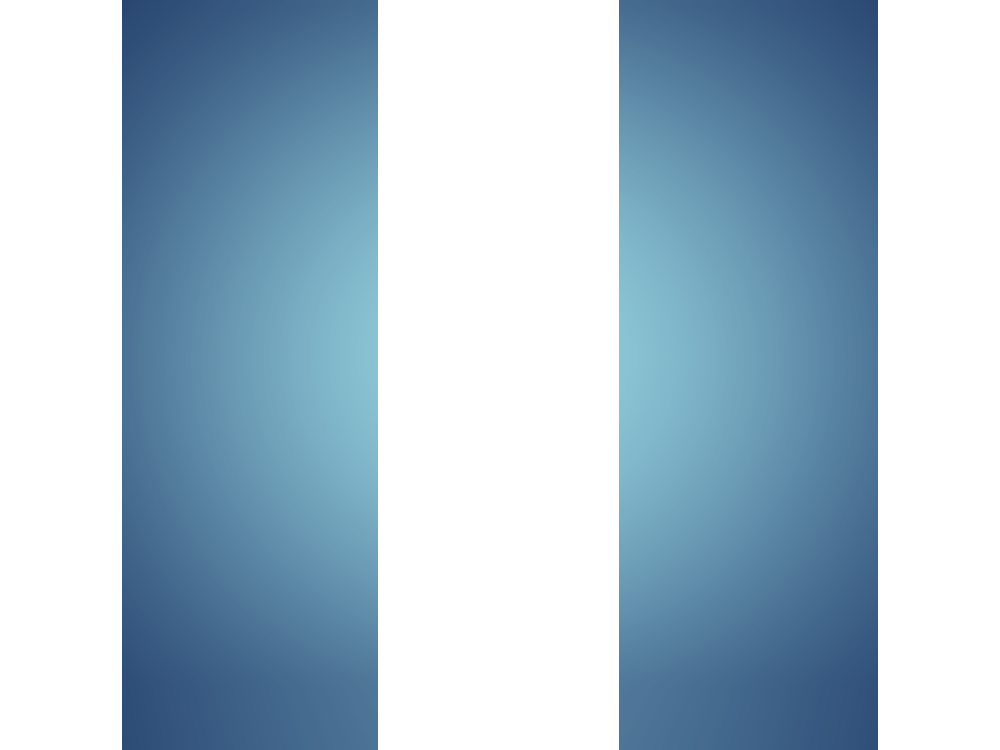 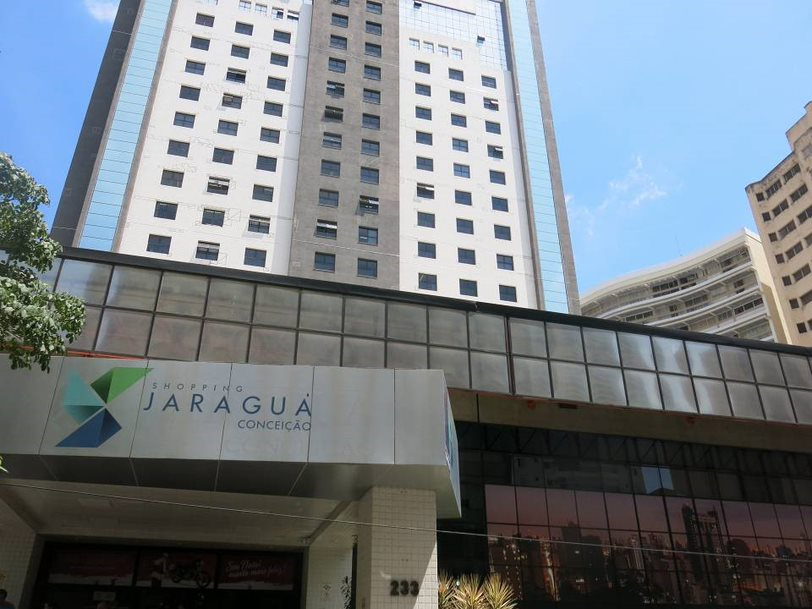 Fotos da fachada, e área externa do polo.
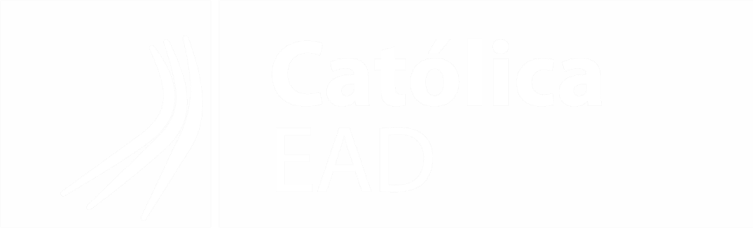 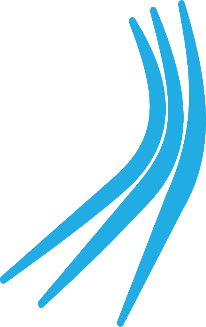 RECEPÇÃO
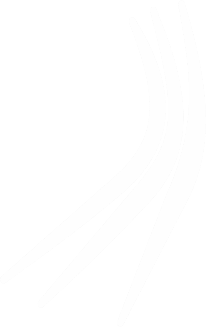 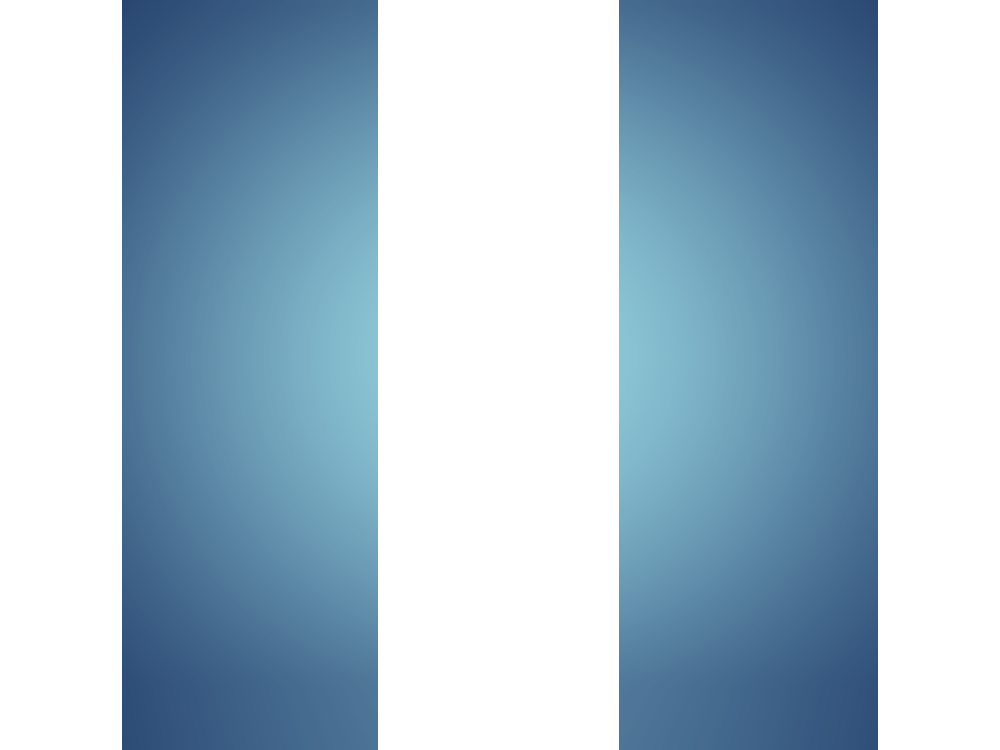 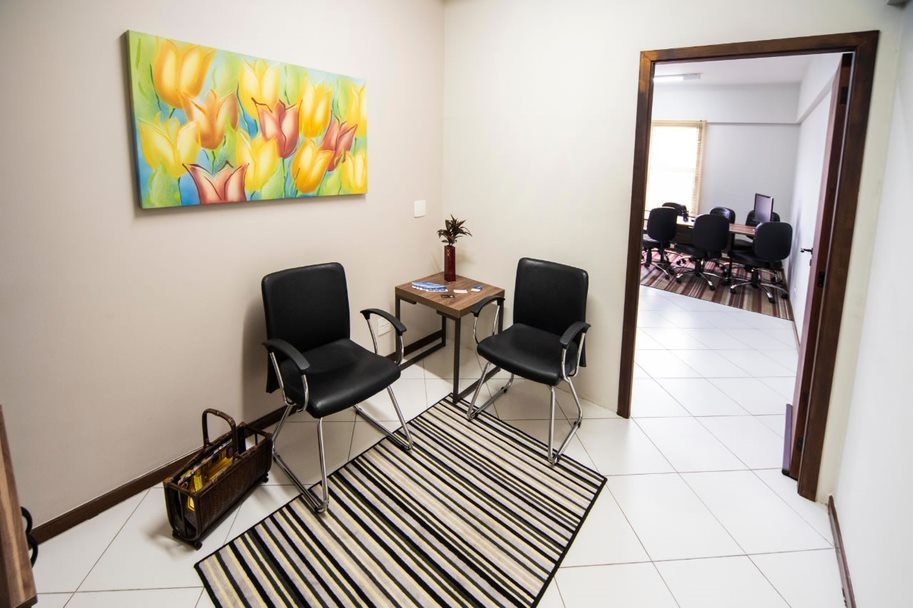 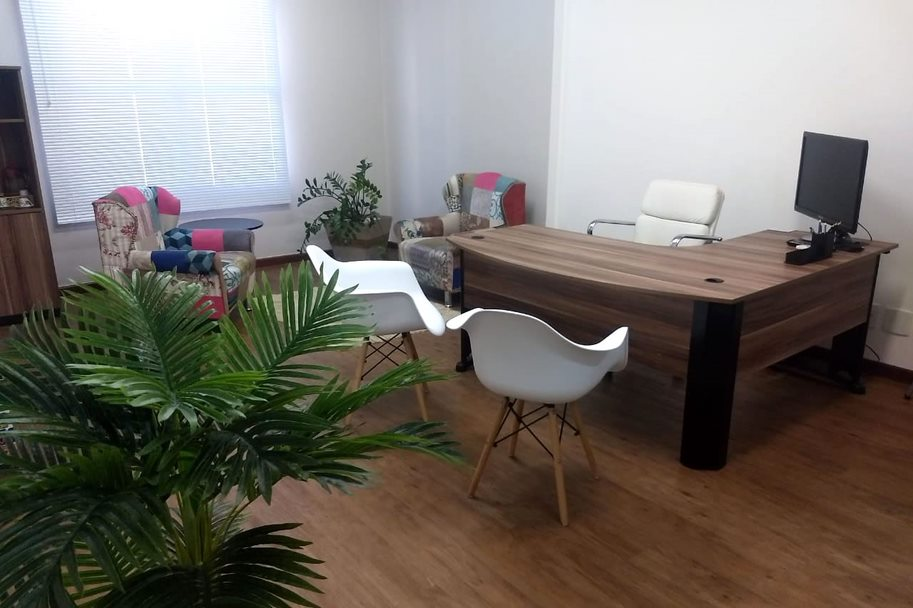 18 m²
6 pessoas
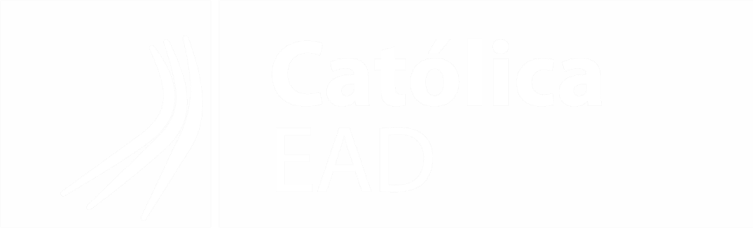 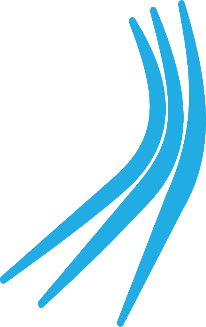 ESPAÇO MULTIUSO
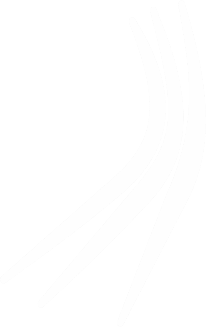 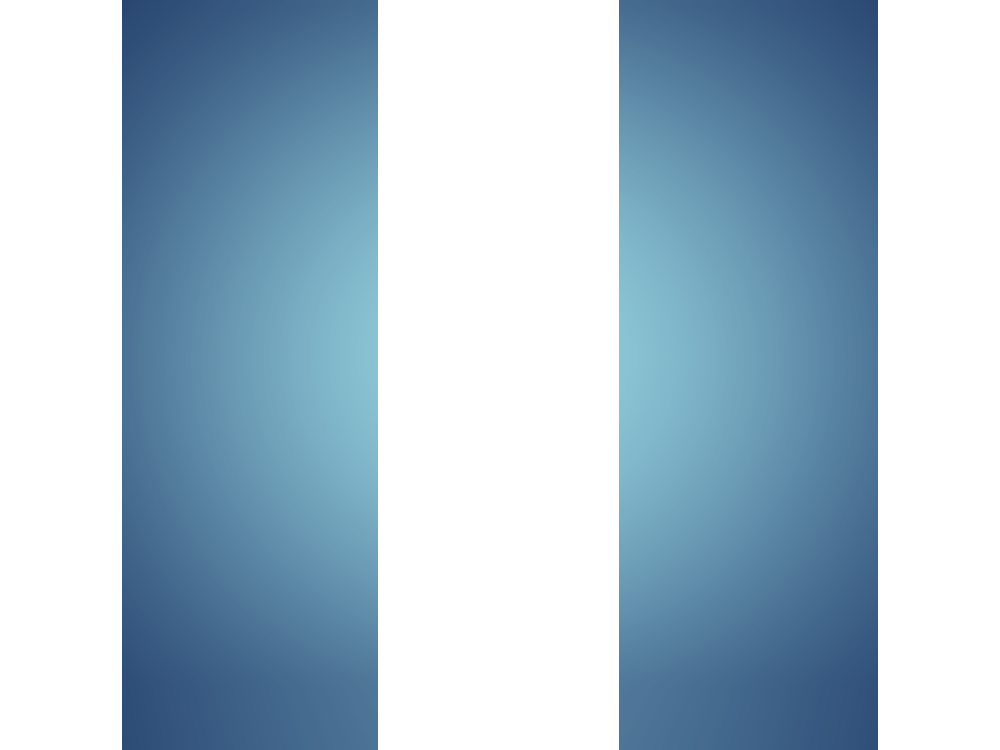 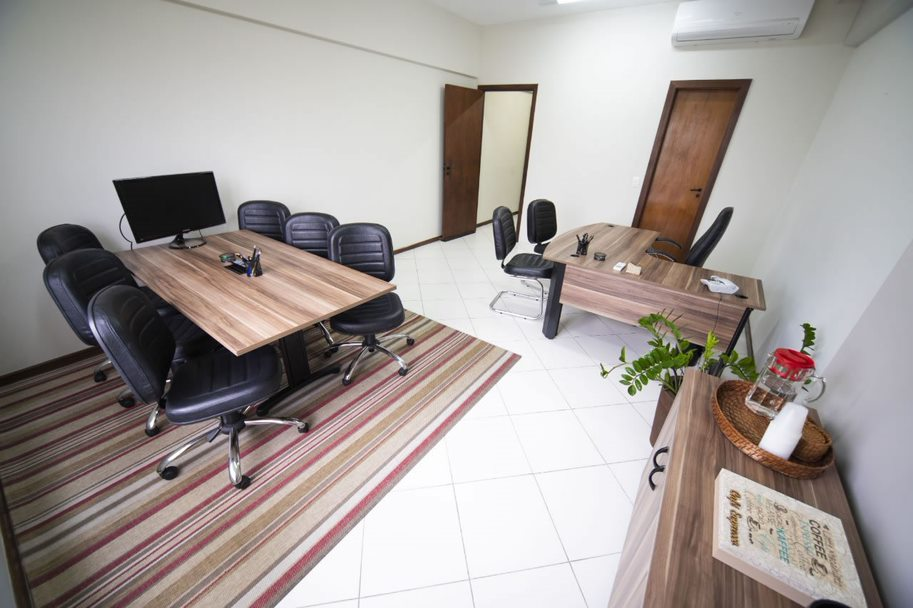 Fotos do espaço de estudos e laboratório.
30 m²
15 pessoas
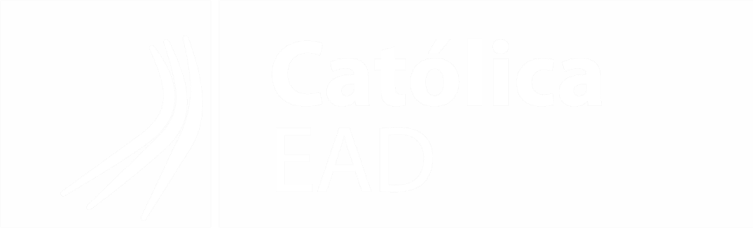 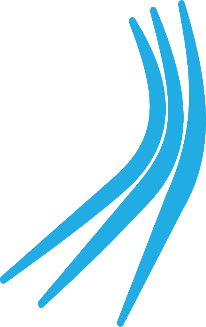 ÁREA DE CONVIVÊNCIA
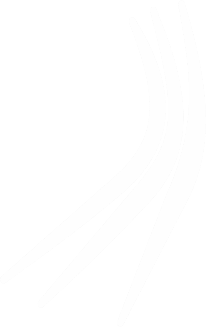 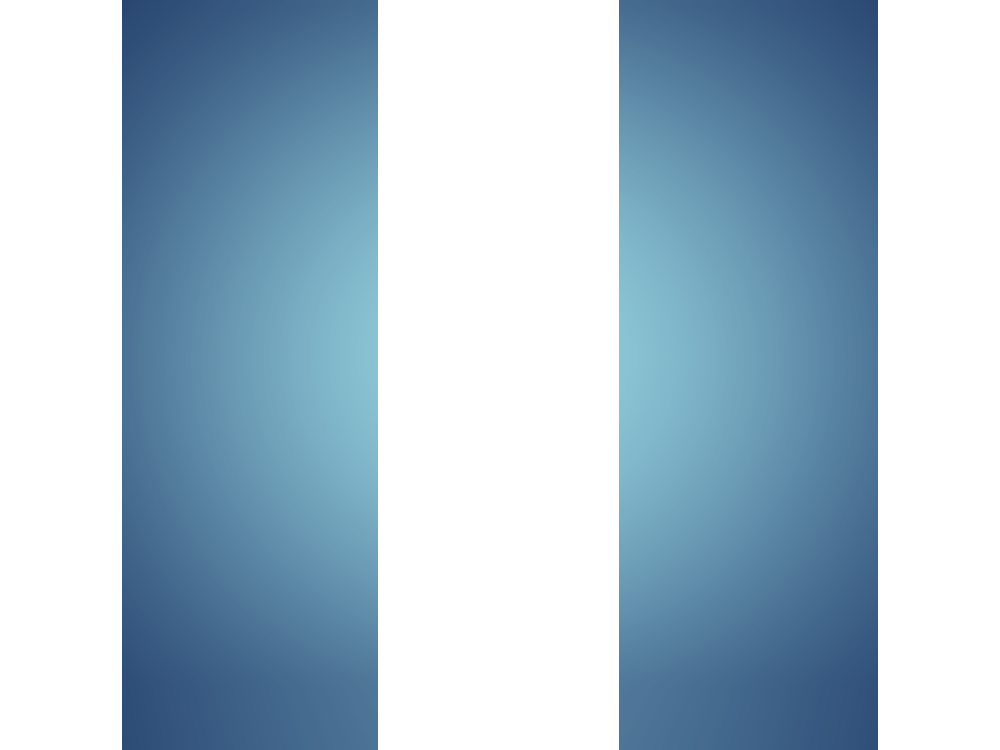 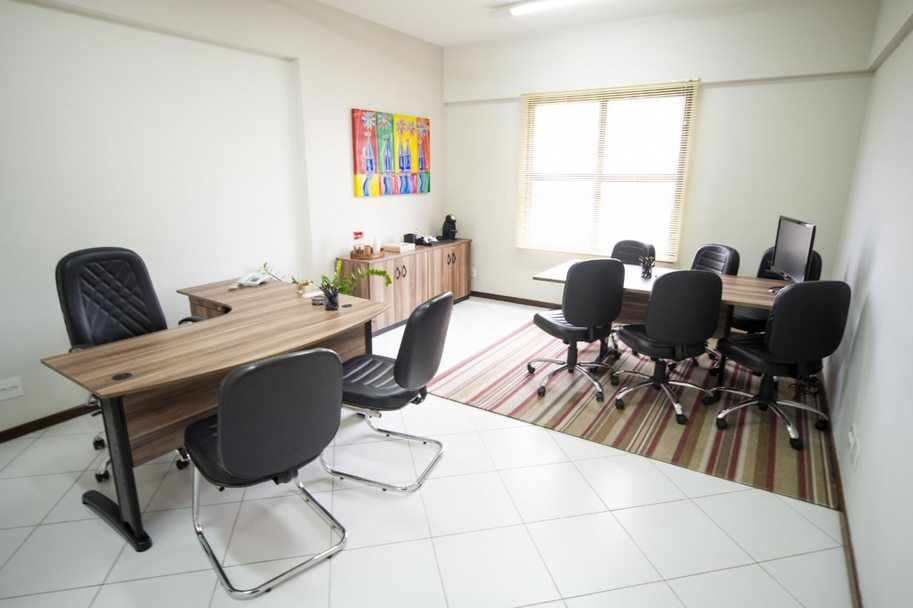 Fotos de sala de aula ou ambientes de convivência disponíveis para os alunos.
30 m²
12 pessoas
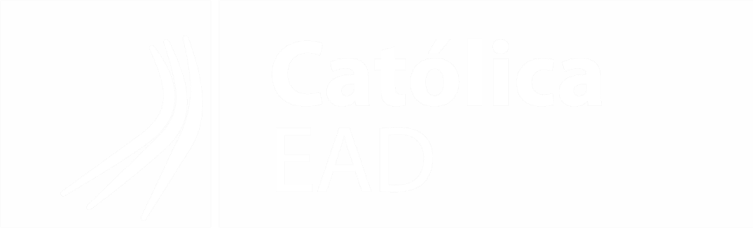